Emerging Platform#6: Cloud Computing
B. Ramamurthy
7/11/2014
1
cse651, B. Ramamurthy
Outline
Golden Era in Computing
Data  and Computing challenges
Cloud Computing
Popular Cloud Providers
Summary
References
cse651, B. Ramamurthy
7/11/2014
2
A Golden Era in Computing
cse651, B. Ramamurthy
7/11/2014
3
Top Ten Largest Databases
Ref: http://www.comparebusinessproducts.com/fyi/10-largest-databases-in-the-world/
cse651, B. Ramamurthy
7/11/2014
4
Top Ten Largest Databases in 2007 vs Facebook ‘s cluster in 2010
21 PetaByte
In 2010
Facebook
Ref: http://www.comparebusinessproducts.com/fyi/10-largest-databases-in-the-world
cse651, B. Ramamurthy
7/11/2014
5
Computing Challenges
Scalability issue: large scale data, high performance computing, automation, response time, rapid prototyping, and rapid time to production
Need to effectively address (i) ever shortening cycle of obsolescence, (ii) heterogeneity and (iii) rapid changes in requirements
Transform data from diverse sources into intelligence and deliver intelligence to right people/user/systems
How to store the big-data? What new computing models are needed?
What about providing all this in a cost-effective manner?
How to make computing available and accessible as a public resource?
Most of all how to store and process the data collected by the numerous devices and embedded system in our environment? What will serve as backend for these numerous devices?
cse651, B. Ramamurthy
7/11/2014
6
Enter the cloud
Cloud computing is Internet-based computing, whereby shared resources, software and information are provided to computers and other devices on-demand, like the electricity grid.
The cloud computing  is a culmination of numerous attempts at large scale computing with seamless access to virtually limitless resources.
 on-demand computing, utility computing, ubiquitous computing, autonomic computing, platform computing, edge computing, elastic computing, grid computing, …
cse651, B. Ramamurthy
7/11/2014
7
Cloud Computing
Cloud provides processor, software, operating systems, storage, monitoring, load balancing, clusters and other requirements as a service 
Pay as you go model of business
When using a public cloud the model is similar to renting a property than owning one.
An organization could also maintain a private cloud and/or use both.
Cloud computing models: 
platform (PaaS), Eg., Windows Azure
software (SaaS), Eg., Google App Engine
infrastructure (IaaS), Eg., Amazon AWS
Services-based application programming interface (API)
cse651, B. Ramamurthy
7/11/2014
8
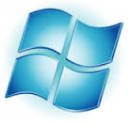 Windows Azure
Enterprise-level on-demand capacity builder
•Fabric of cycles and storage available on-request for a cost
•You have to use Azure API to work with the infrastructure offered by Microsoft
•Significant features: web role, worker role , blob storage, table and drive-storage
•Platform as a service
cse651, B. Ramamurthy
7/11/2014
9
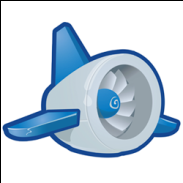 Google App Engine
This is more a web interface for a development environment that offers a one stop facility for design, development and deployment Java and Python-based applications in Java, Go and Python.
Google offers the same reliability, availability and scalability at par with Google’s own applications 
Interface is software programming based
Comprehensive programming platform irrespective of the size (small or large)
Signature features: templates and appspot, excellent monitoring and management console; 
Free version to explore at: http://code.google.com/appengine/
Software as a service: Evolutionary Genetics Testbed
cse651, B. Ramamurthy
7/11/2014
10
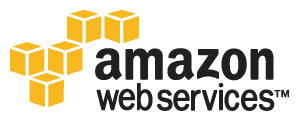 Amazon EC2
Amazon EC2 is one large complex web service.
EC2 provides an API for instantiating computing instances with any of the operating systems supported.
It can facilitate computations through Amazon Machine Images (AMIs) for various other models.
Signature features: S3, Cloud Management Console, MapReduce Cloud, Amazon Machine Image (AMI)
Excellent distribution, load balancing, cloud monitoring tools
You can explore amazon using the free account at:
http://aws.amazon.com/free/
cse651, B. Ramamurthy
7/11/2014
11
Summary
We are entering a watershed moment in the internet era.
This involves in its core and center, big data analytics and tools that provide intelligence in a timely manner to support decision making.
Newer storage models, processing models, and approaches have emerged.
Among these cloud computing has the potential to significantly improve accessibility to computing
See: UB-implemented a SUNY-wide a Certificate Program in Data-intensive Computing: I am the Director for this program.
cse651, B. Ramamurthy
7/11/2014
12
References & useful links
Amazon AWS: http://aws.amazon.com/free/
AWS Cost Calculator: http://calculator.s3.amazonaws.com/calc5.html
Windows Azure: http://www.azurepilot.com/
Google App Engine (GAE): http://code.google.com/appengine/docs/whatisgoogleappengine.html
For miscellaneous information: http://www.cse.buffalo.edu/~bina
http://www.cse.buffalo.edu/~bina/DataIntensive
cse651, B. Ramamurthy
7/11/2014
13